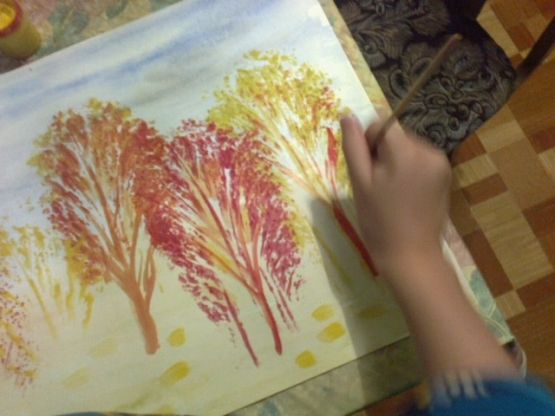 Мастер – класс для педагогов «Альтернативное рисование»
Воспитатель Райсих Татьяна Владимировна
Техника рисования «ЭНКАУСТИКА»
Техника рисования МОНОТИПИЯ: РИСОВАНИЕ ПЕНОЙ НА ПЕНЕ ДЛЯ БРИТЬЯ